Stunning Start
Play the parachute game..
Talk about ourselves and introduce new children and allocate a buddy.
Discuss the school holidays and what you did  and where  you went.
 Discuss where you would go on your magic carpet.
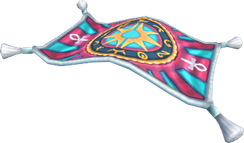 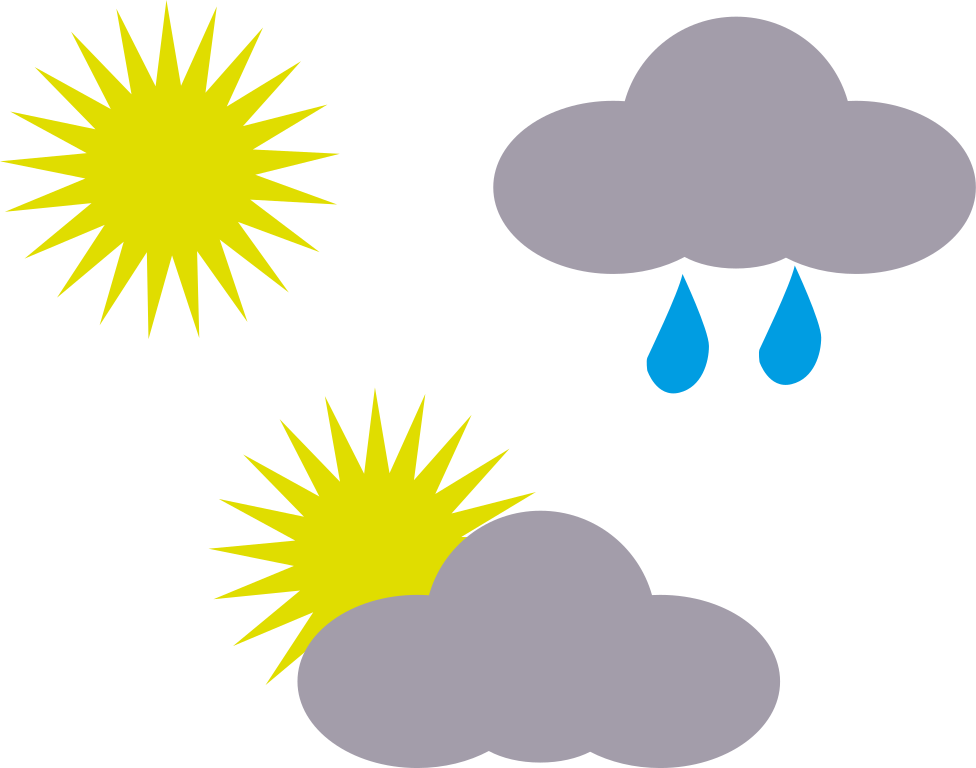 As readers we will...
Read
Journey
Quest
Return

Spoken Word
Listen to and discuss stories 
Compose a sentence orally
Read aloud their writing to the teacher/class
Ask simple questions
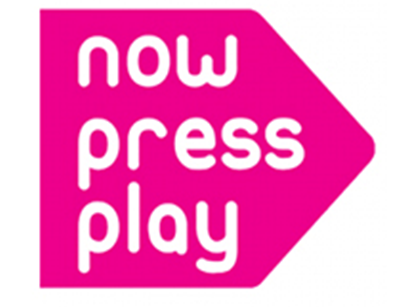 As Respectful Citizens we will…
Discuss the class/school rules and rewards.
Explore how to make healthy choices
Explore how we manage our feelings
Learn about personal hygiene.
Learn about Christians and what they believe in.
A Journey
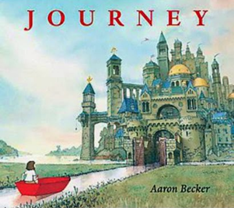 Fantastic Finish
To go on an  expedition around the village
Trips/Fantastic Finish - 
Visit to Bredgar and Wormshill railway.
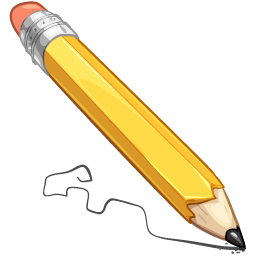 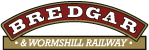 French

Learn basic vocabulary.
Learn to count to 10
Learn to say ‘How are you’ and answer 
‘How I feel’
Talk about my family.
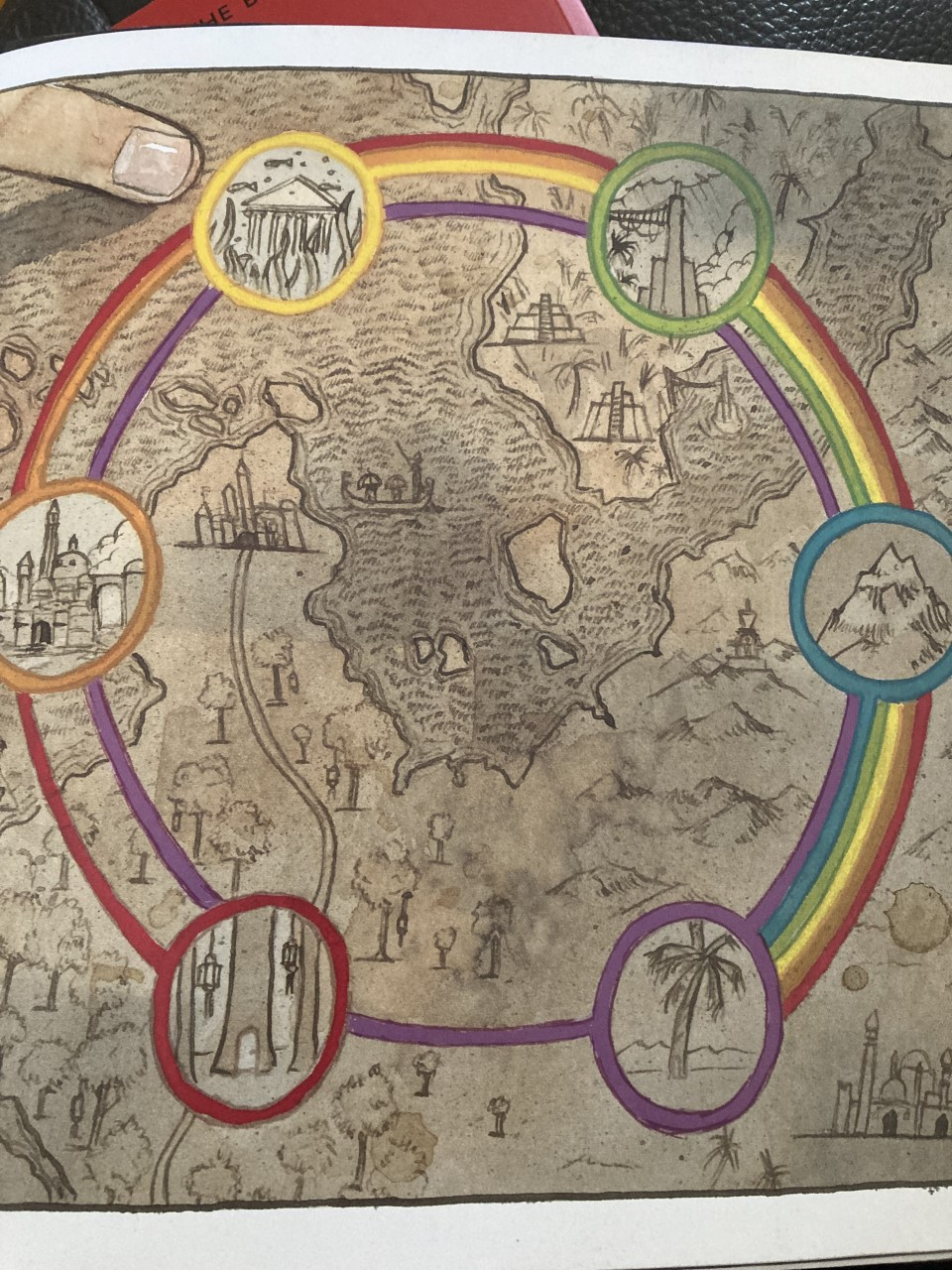 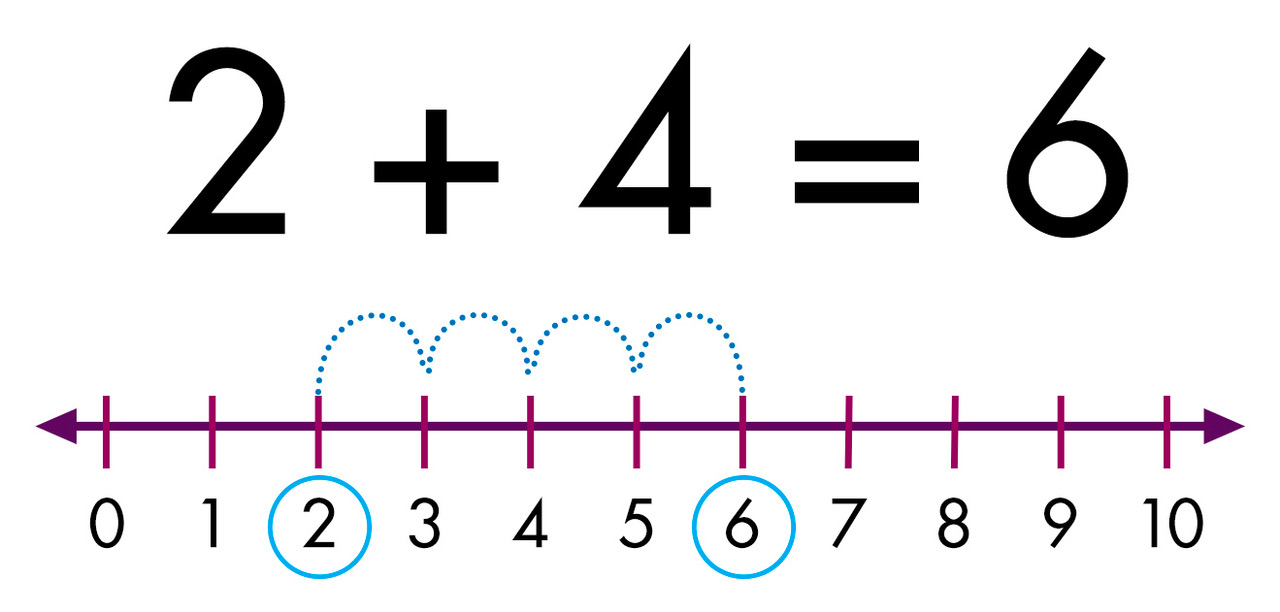 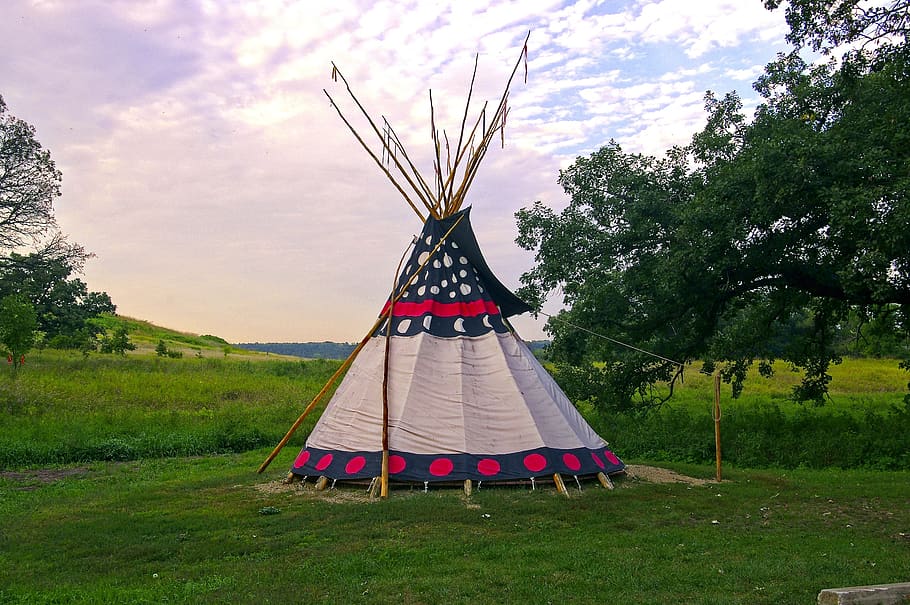